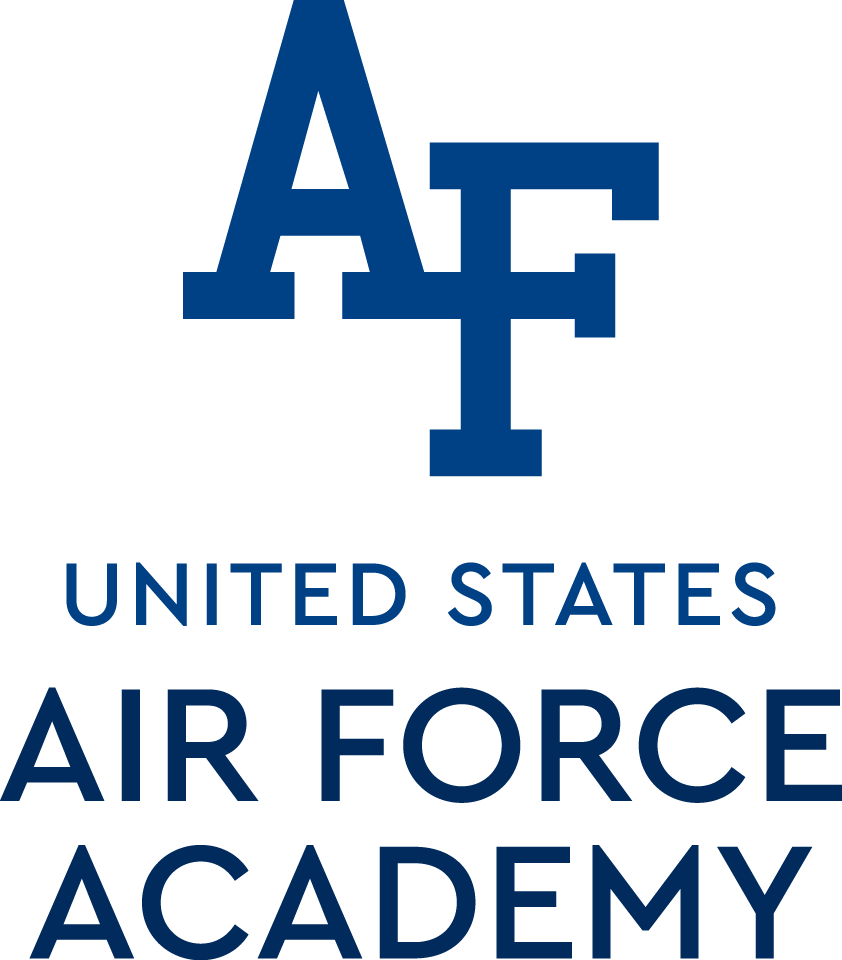 ECE382
Lesson 19
1
Overview
Lesson Outline
Review GR1
High Level Languages (HLL)
Why are we using C?
HLL vs ASM
Advantages of HLL 
Ease of development
Develop code faster (which means cheaper)
Portability 
HLL code can be made to run on many different machines, whereas assembly is architecture-specific
Readability
HLL code is generally easier to read / understand than assembly
Optimization 
Humans typically aren't that great at writing assembly code
HLLs can offer optimization techniques / restrictions that can improve poorly-written code
Disadvantages of HLL
HLL consumes more memory/CPU time/storage space, etc
You cannot put python on an MSP430
Compiler
Cross Platform Development
(what we do: x86 to MSP430)
Native Development
(Ex: x86 to x86)
High Level Language Program
High Level Language Program
Compiler
Cross-Compiler
Assembly Code
Assembly Code
Cross-Assembler
Assembler
This is what we do
Relocatable Object Code
Relocatable Object Code
Linker
Linker
Executable Code
Executable Code
Compiler
Compiled Language versus Interpreted?
Examples:





      Fast            Portable
Interpreted languages typically have an interpreter coded in C/C++ for every architecture the language will run on
Why C?
One of the most widely used programming languages of all time 
Examples of projects coded in C:
Kernel / OS: Linux, GNU
Version Control: git
Web Server: Apache, nginx
Interpreter: Ruby, Python
Databases: mysql, postgresql, redis
Virtualization: vmware
Almost anything embedded, device drivers

C is like a portable, higher-level assembly
CCS
Code Composer Studio
GCC v6.4 released July 2017
Supports C11 standard released 2011
gcc is the most common uC compiler used in the world
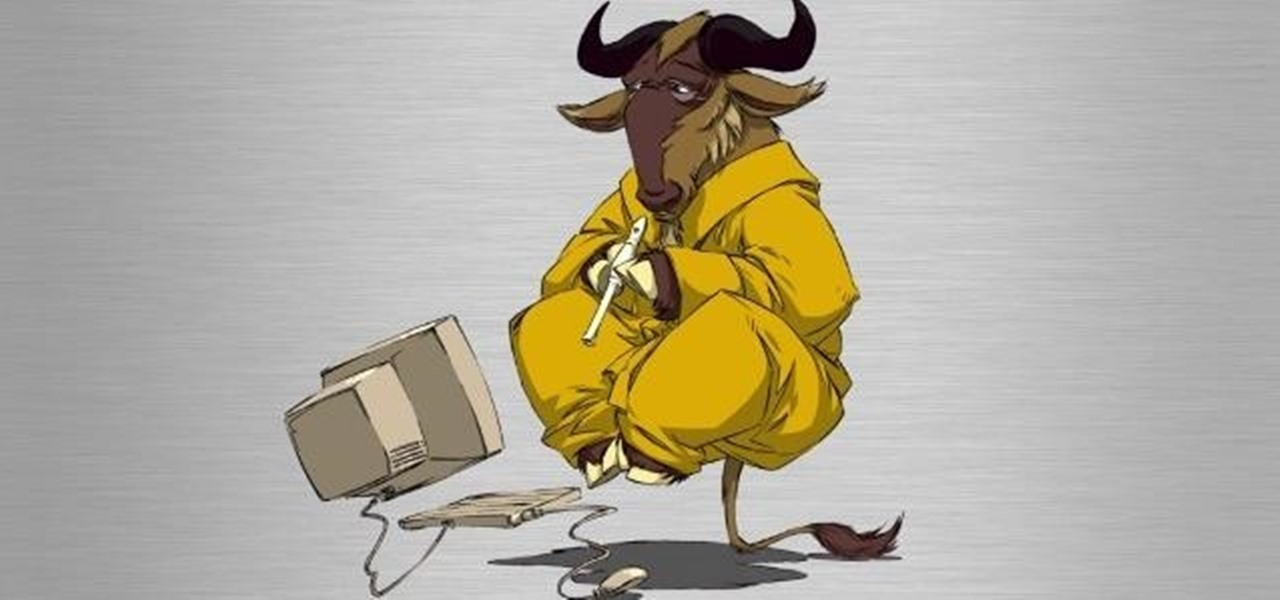 BACKUPS